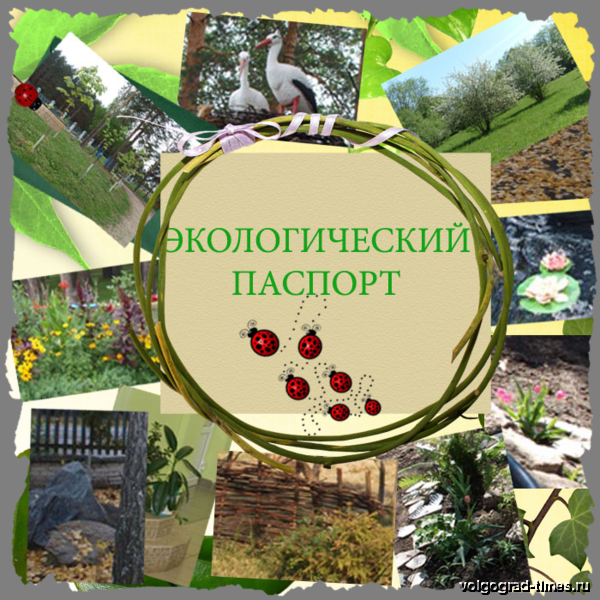 Выполнила: студенка гр.ВБА-1-10
                    Шаджанова С.М.
Экологический паспорт - документ, содержащий информацию об уровне использования природопользователем 
   ресурсов (природных, вторичных и др.) и степени воздействия его производств на окружающую природную среду, а также сведения о разрешениях на право природопользования, 
   нормативах воздействий и размерах платежей за загрязнение окружающей природной среды и использование природных ресурсов.
Экологический паспорт содержит следующие структурные элементы:
титульный лист
сведения о разработчике экологического паспорта
содержание
общие сведения о природопользователе
эколого-экономические показатели
сведения о выпускаемой продукции
краткую характеристику производств
сведения о потреблении энергоносителей
эколого-производственные показатели
сведения о землепользовании
сведения о разрешениях (лицензиях) на природопользование и природоохранную деятельность
план природоохранных мероприятий
список использованных источников информации
Структура экологического паспорта
Структура экологического паспорта определяется ГОСТ 17.0.0.04-90 “Охрана природы. Экологический паспорт промышленного предприятия. Основные положения”.
1. Общие положения.
1.1. Экологический паспорт промышленного предприятия  нормативно-технический документ, включающий данные по использованию предприятием ресурсов (природных, вторичных и др.) и определению влияния его производства на окружающую среду.
1.2. Экологический паспорт предприятия представляет комплекс данных, выраженных через систему показателей, отражающих уровень использования предприятием природных ресурсов и степень его воздействия на окружающую среду.
1.3. В соответствии с действующим законодательством предприятие в своей деятельности по использованию природных ресурсов и воздействию на окружающую среду, планированию и проведению природоохранных мероприятий подконтрольно местной администрации и органам Минприроды РФ.
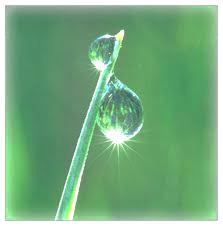 1.4. Экологический паспорт разрабатывает предприятие за счет своих средств и утверждает руководитель предприятия по согласованию с местными органами власти и территориальным органом Минприроды РФ, где он регистрируется.
1.5. Основой для разработки экологического паспорта являются основные показатели производства, проекты расчетов ПДВ, нормы ПДС, разрешение на природопользование, паспорта газо- и водоочистных сооружений и установок по утилизации и использованию отходов, формы государственной статистической отчетности и другие нормативные и нормативно-технические документы.
1.6. Экологический паспорт не заменяет и не отменяет действующие формы и виды государственной отчетности.
1.7. Для действующих и проектируемых предприятий составляют экологический паспорт по состоянию на момент оформления и дополняют (корректируют) его при изменении технологии производства, замене оборудования и т.п. в течение месяца со дня изменений, хранят на предприятии и в территориальном органе Минприроды РФ.
1.8. Заполнение всех форм экологического паспорта обязательно. Допускается включать дополнительную информацию по заполнению паспорта в соответствии с требованиями территориальных органов Минприроды РФ или по согласованию с ними.
1.9. Гриф экологического паспорта определяется руководством предприятия в установленном порядке.
Структура и содержание экологического паспорта предприятия
Краткая природно-климатическая характеристика района расположения предприятия включает :
характеристику климатических условий;
характеристику состояния воздушного бассейна, включая фоновые концентрации в атмосфере;
характеристику источников водозабора и приемников сточных вод, фоновый химический состав вод водных объектов.
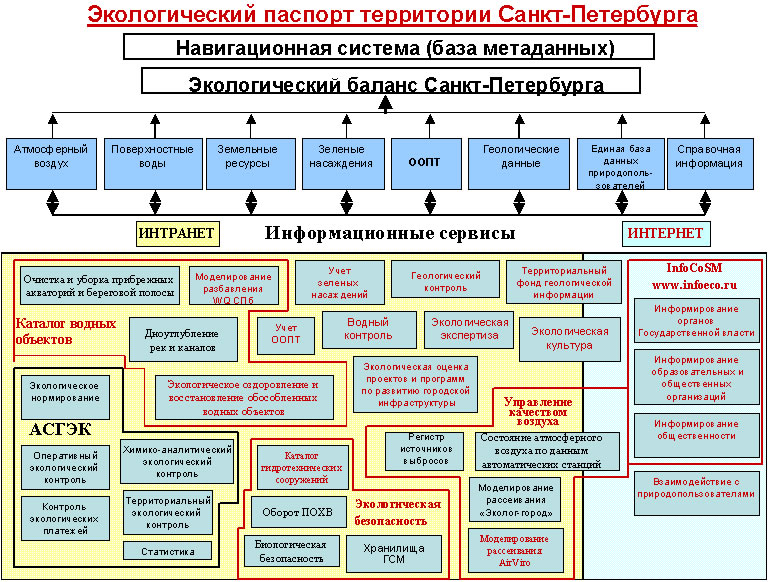 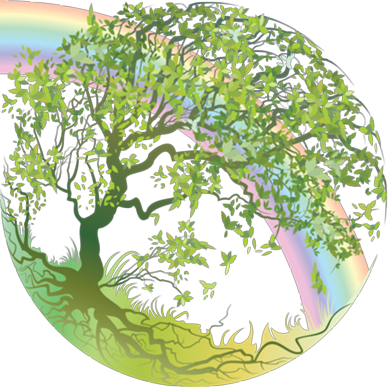 Спасибо за нимание!!!